istituto comprensivo statale 
“enrico mattei”
Acqualagna
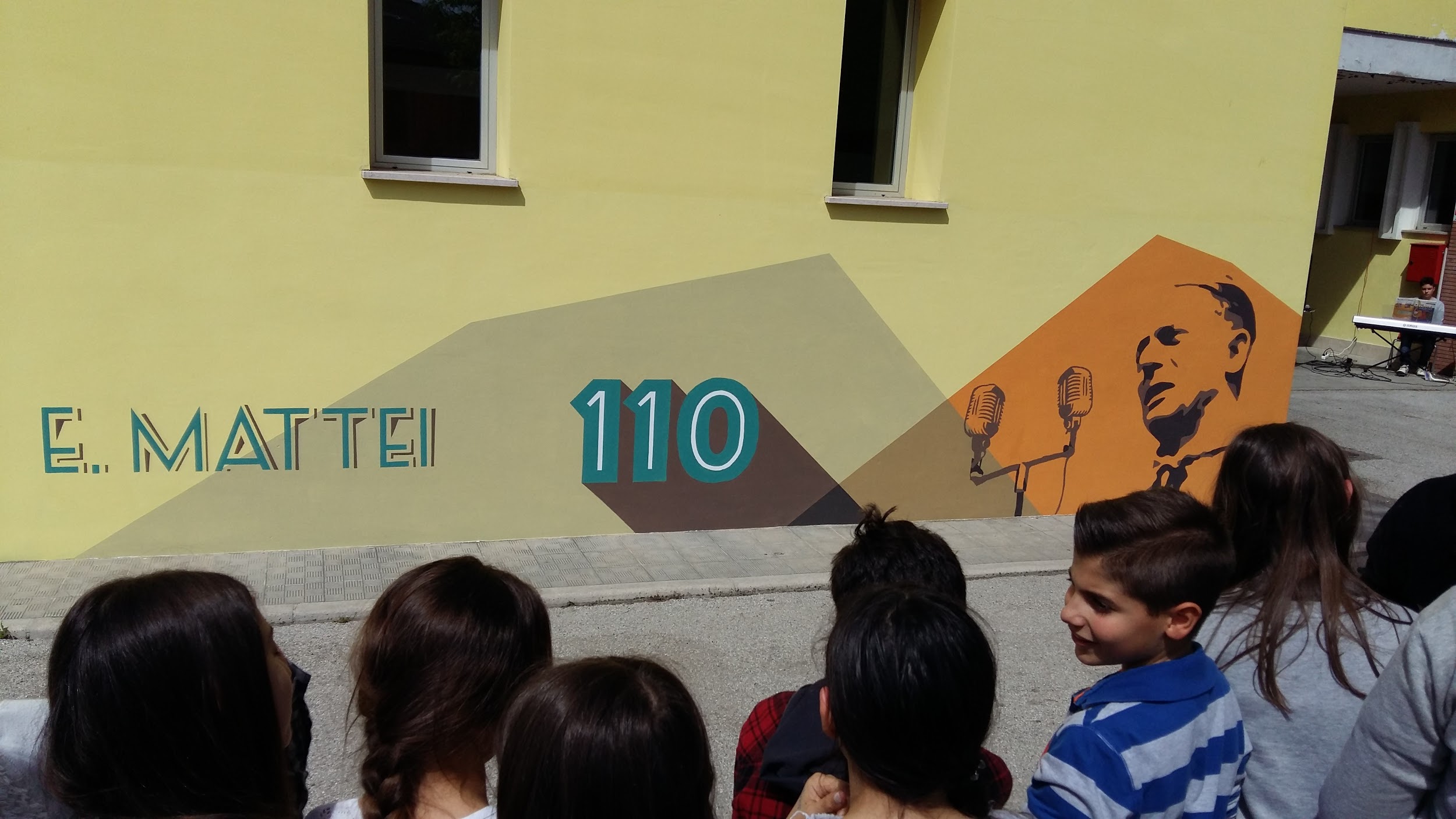 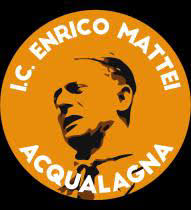 A.S. 2020/2021 - “tutti a scuola in sicurezza”
regole per la ripartenza - visitatori
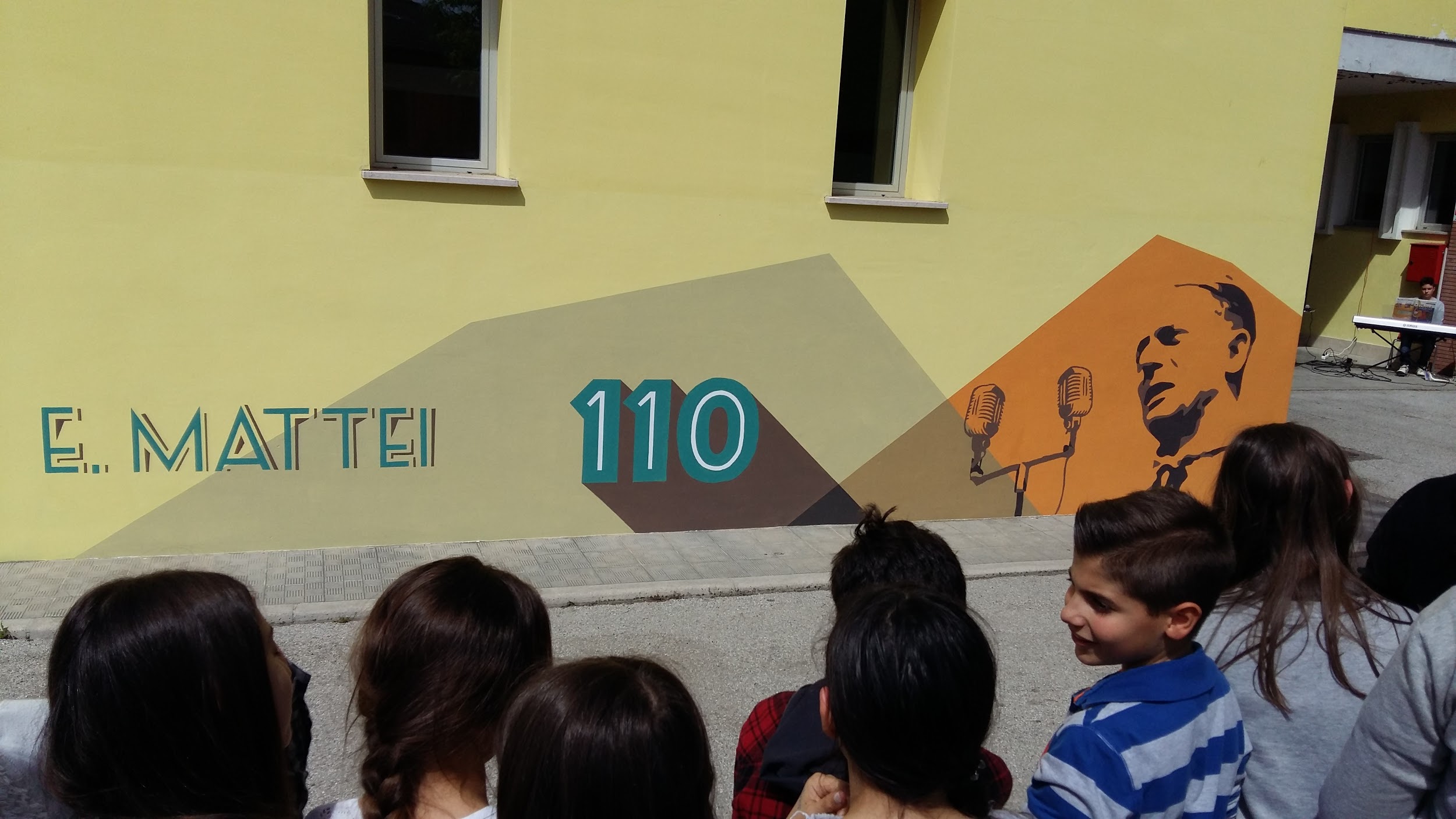 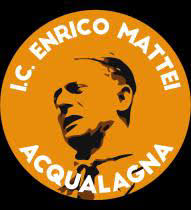 Regole da rispettare per l’ingresso a scuola
1.indossare la mascherina protettiva
2.entrare uno alla volta
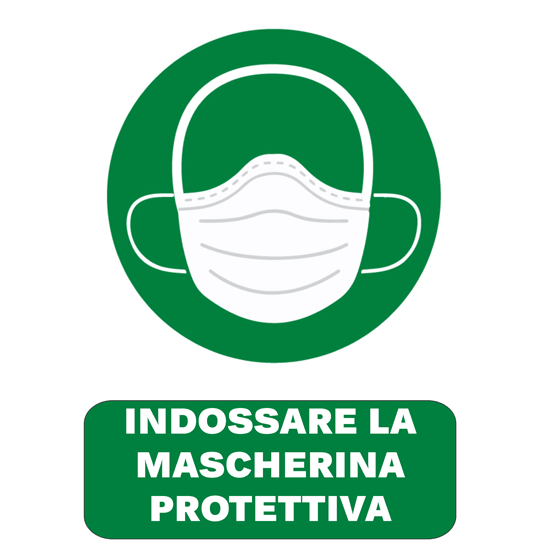 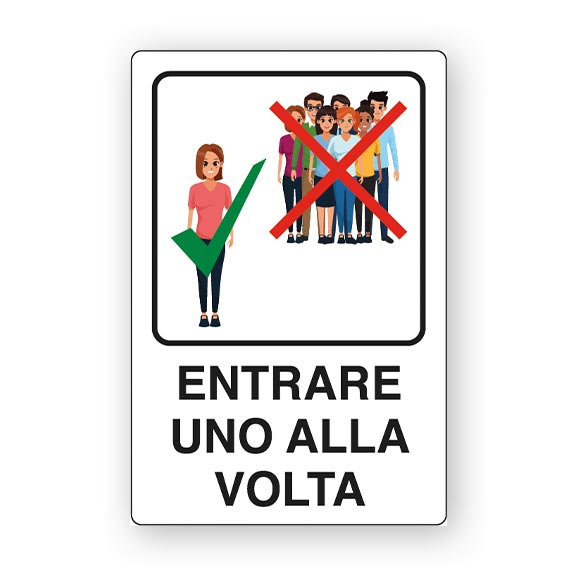 3.disinfettare le mani
4.mantenere la distanza di 1 metro
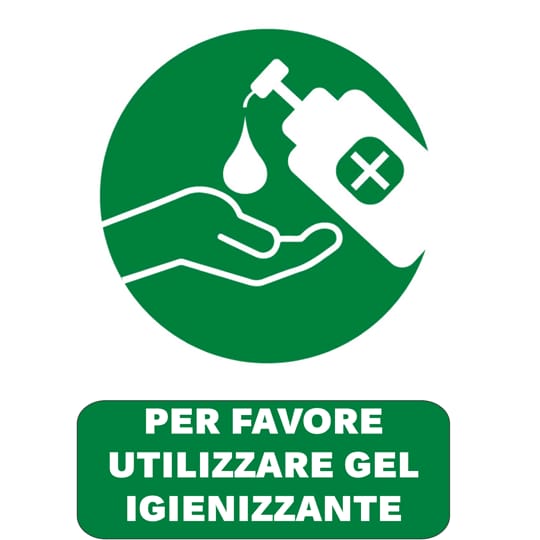 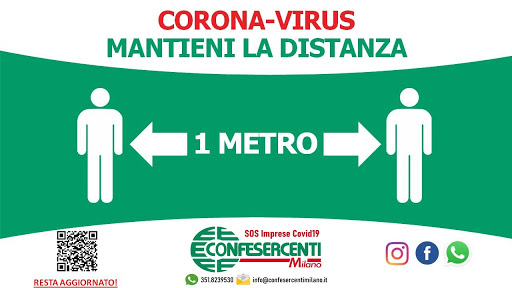 5.firmare il registro di ingresso e compilare l’autocertificazione
Dichiarazione, sotto la propria responsabilità, di quanto segue:
di non presentare sintomatologia respiratoria o febbre superiore a 37.2°C in data odierna e nei 3 giorni precedenti;

di non essere stato in quarantena o isolamento domiciliare negli ultimi 14 giorni;

di non essere stato a contatto con persone positive, per quanto di loro conoscenza, negli ultimi 14 giorni.
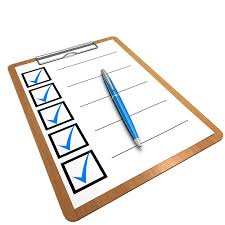 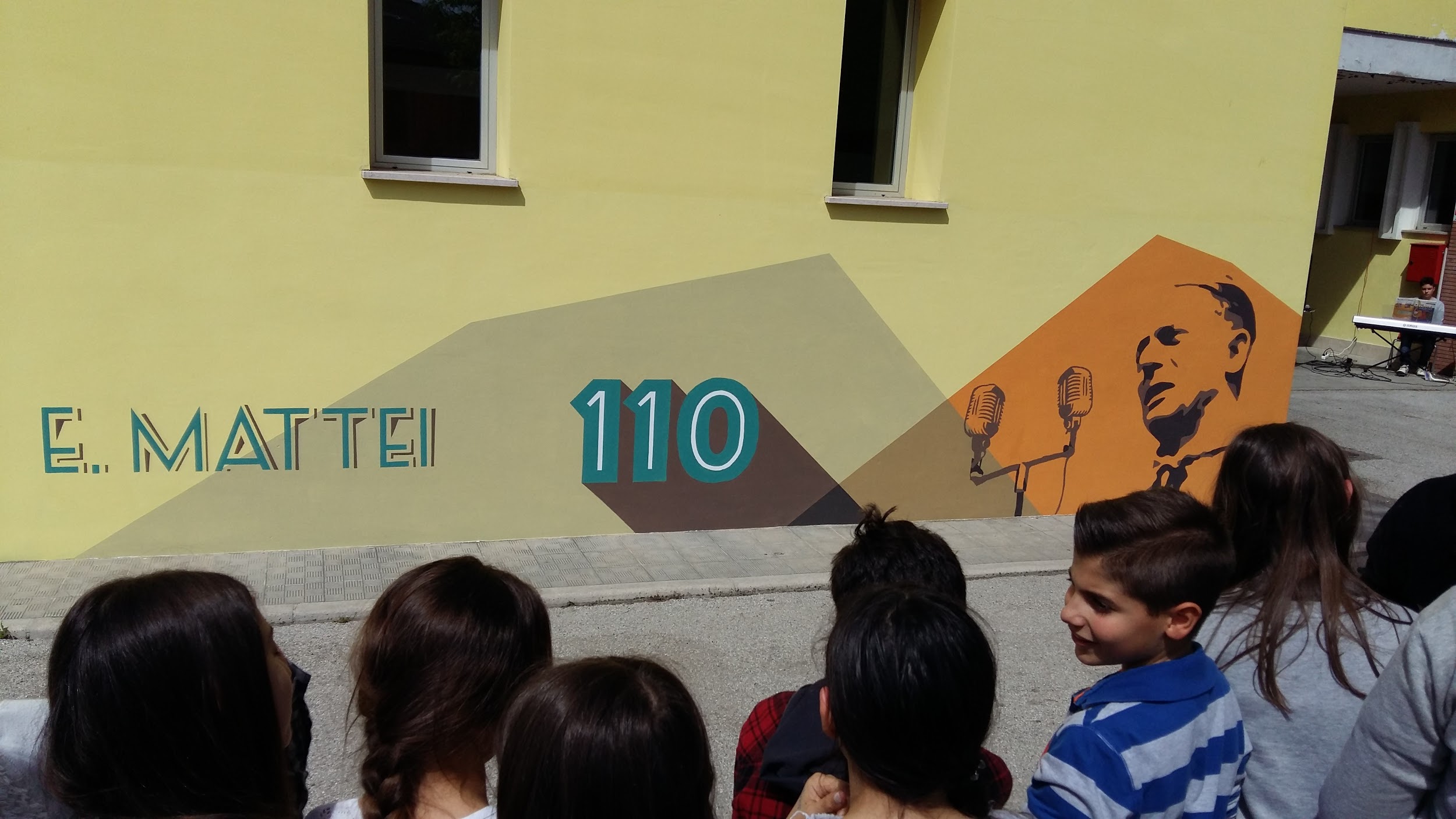 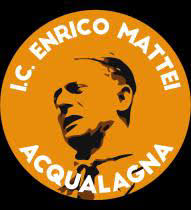 Avvertenze
1. evitare di creare assembramenti all’interno dei locali
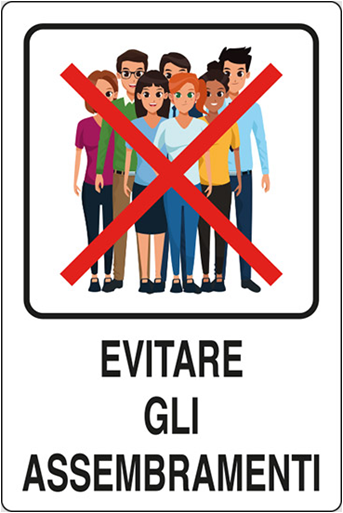 2. appena finito, ricordarsi di compilare l’autocertificazione con l’orario di uscita e lasciare i locali
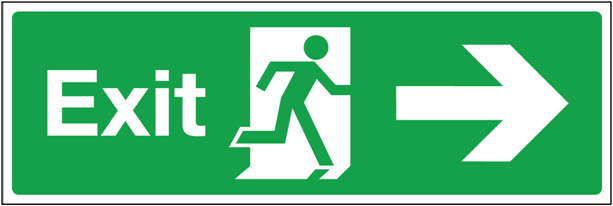 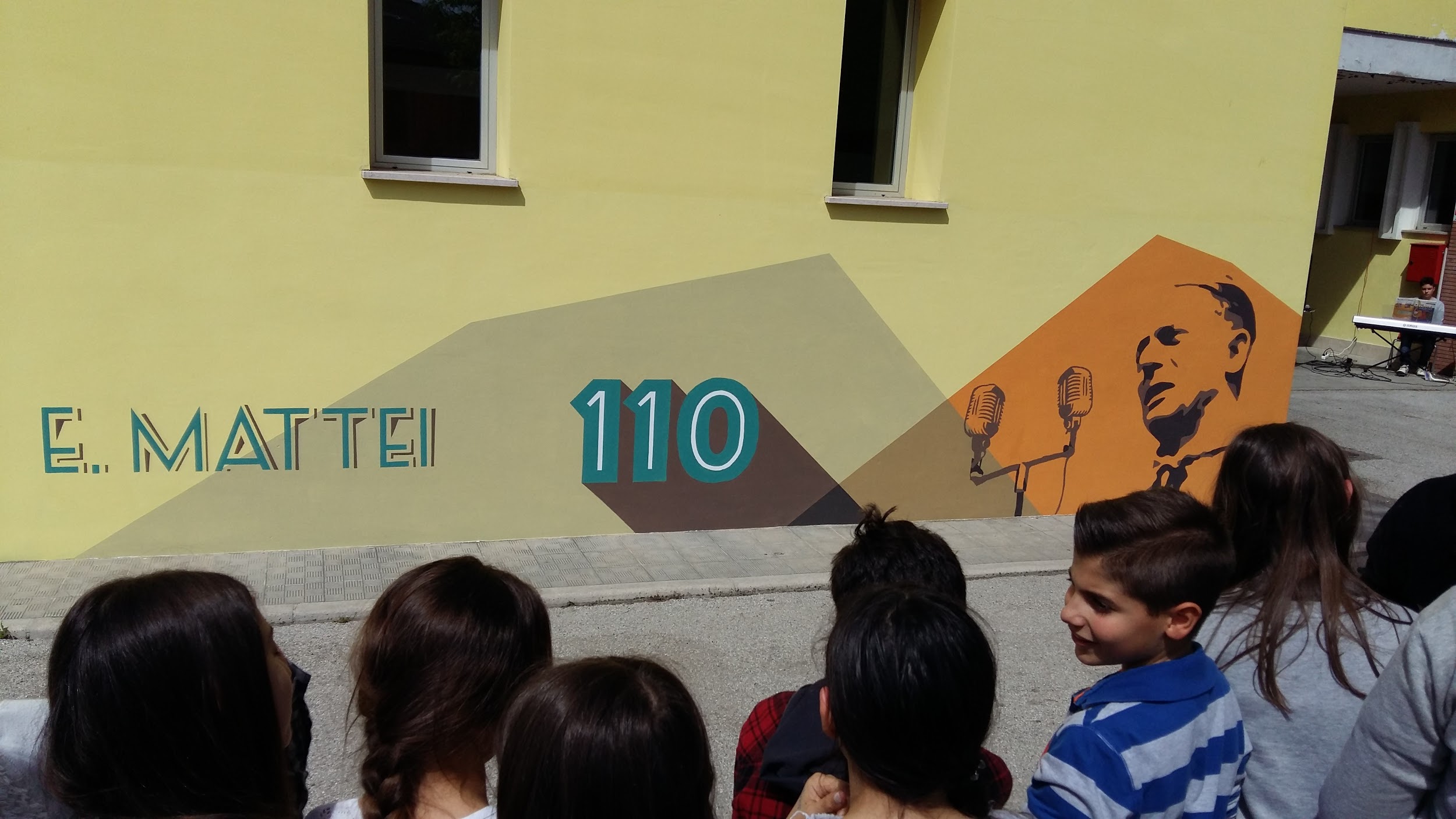 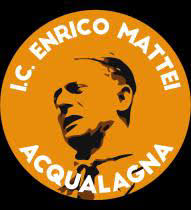 Regole per l’accesso agli uffici di segreteria
gli uffici di segreteria ricevono solo su appuntamento

contatti:
pec: psic807006@pec.istruzione.it
Email: psic807006@istruzione.it
Telefono: +39 0721 798206Fax: +39 0721 798206
“andra’ tutto bene”
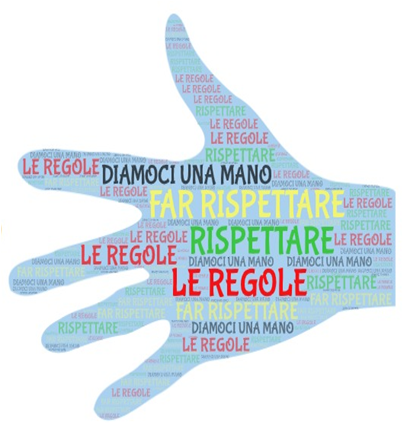 grazie per la collaborazione!